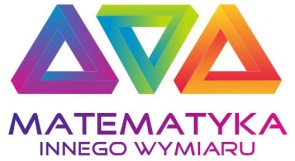 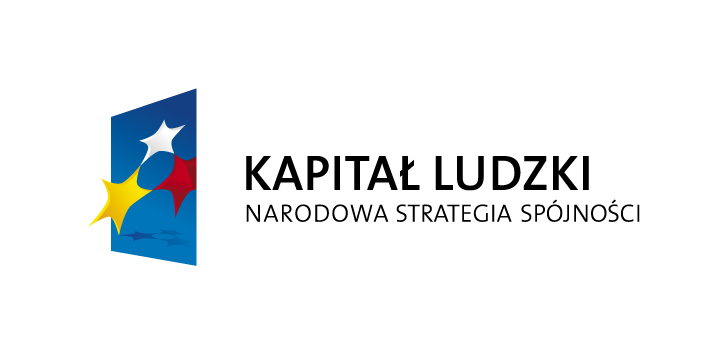 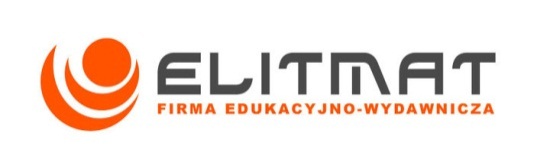 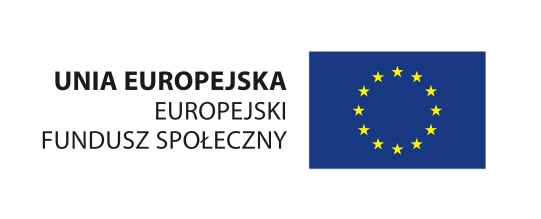 Autor: Tomasz Herud
Kostka Bedlam
Zrób to sam
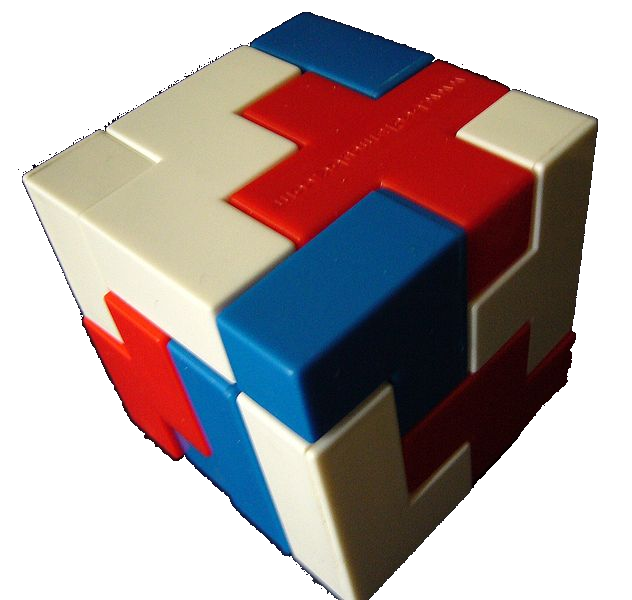 Projekt „MATEMATYKA INNEGO WYMIARU – organizacja Matematycznych Mistrzostw Polski Dzieci i Młodzieży” współfinansowany ze środków Unii Europejskiej w ramach Europejskiego Funduszu Społecznego
Autor: Tomasz Herud
Cel – 13 elementów
1 element składający się z 4 sześcianików
12 elementów składających się z 5 sześcianików
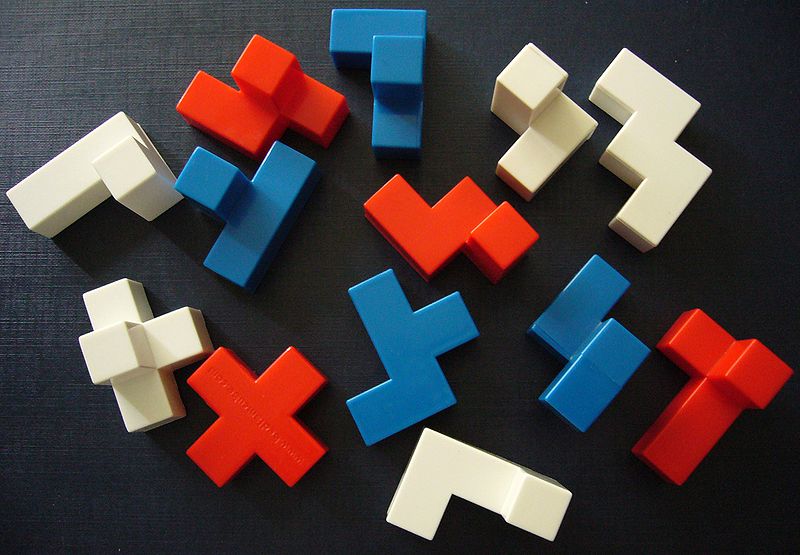 Fot. Wikipedia.org
Projekt „MATEMATYKA INNEGO WYMIARU – organizacja Matematycznych Mistrzostw Polski Dzieci i Młodzieży” współfinansowany ze środków Unii Europejskiej w ramach Europejskiego Funduszu Społecznego
Potrzebne rzeczy
Elementy kostki Soma
3 ostatnie strony różnych bloków A4
Nożyczki
Linijka
Ołówek
Przydatna rzecz
Pinceta
Projekt „MATEMATYKA INNEGO WYMIARU – organizacja Matematycznych Mistrzostw Polski Dzieci i Młodzieży” współfinansowany ze środków Unii Europejskiej w ramach Europejskiego Funduszu Społecznego
Element podstawowy
Tekturkowe prostokąty o wymiarach 24 mm na 31 mm. Potrzeba ich 222.
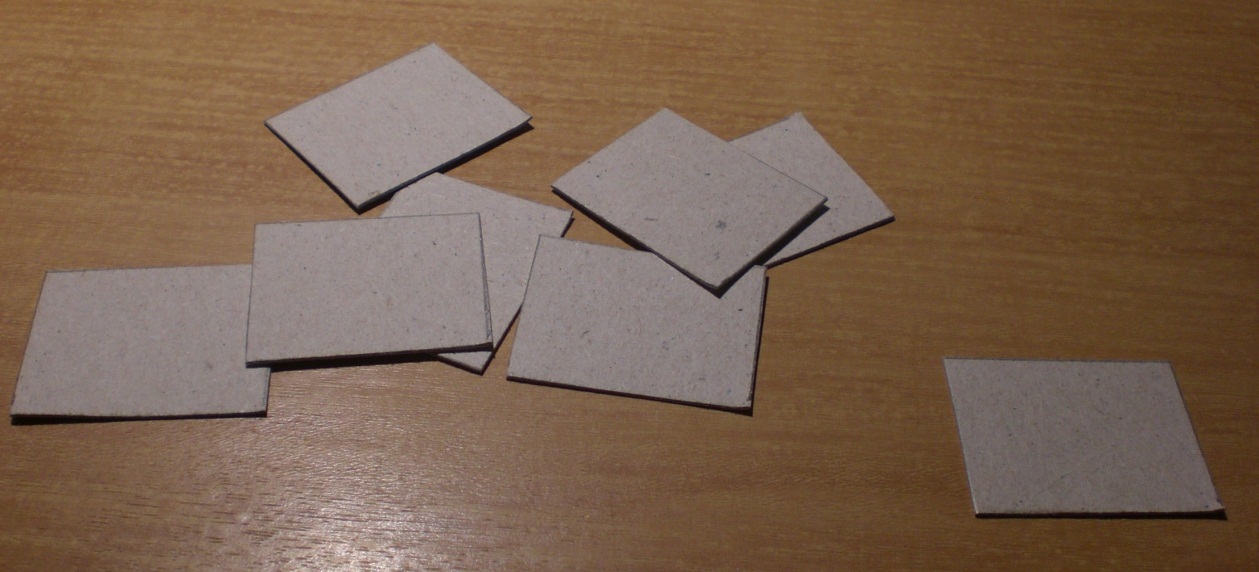 Projekt „MATEMATYKA INNEGO WYMIARU – organizacja Matematycznych Mistrzostw Polski Dzieci i Młodzieży” współfinansowany ze środków Unii Europejskiej w ramach Europejskiego Funduszu Społecznego
KROK 1 przygotowanie 222 prostokątów
Na trzech tekturkach odrysowujemy rozkład prostokącików.
Szary obszar to obszar, który się zmarnuje.
Rozmiar prostokącika to:
24 mm x 31 mm.
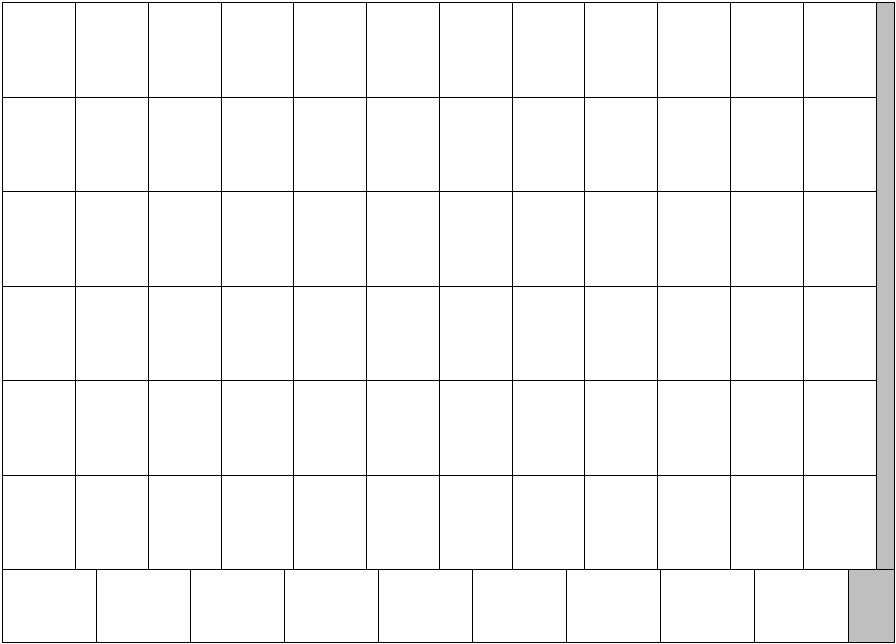 Projekt „MATEMATYKA INNEGO WYMIARU – organizacja Matematycznych Mistrzostw Polski Dzieci i Młodzieży” współfinansowany ze środków Unii Europejskiej w ramach Europejskiego Funduszu Społecznego
KROK 2 wycinanie
Wycinamy wszystkie elementy.
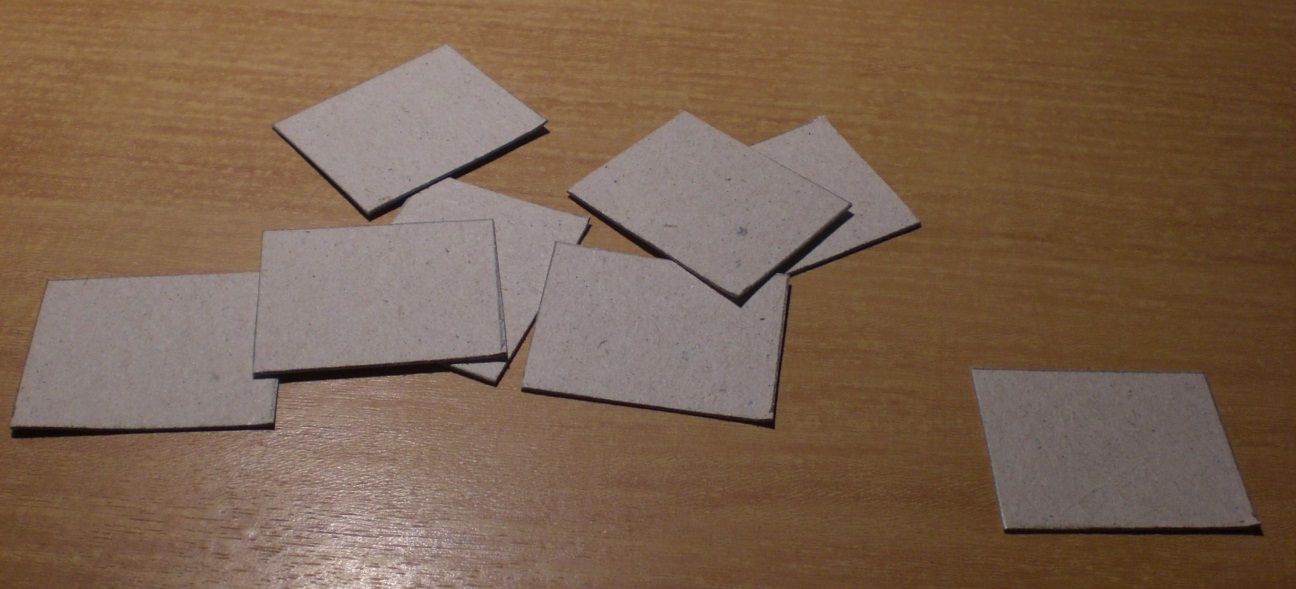 Projekt „MATEMATYKA INNEGO WYMIARU – organizacja Matematycznych Mistrzostw Polski Dzieci i Młodzieży” współfinansowany ze środków Unii Europejskiej w ramach Europejskiego Funduszu Społecznego
KROK 3 rozbudowa elementów kostki Soma
Wszystkie elementy kostki Soma wykorzystamy do budowy elementów kostki Bedlam.
Projekt „MATEMATYKA INNEGO WYMIARU – organizacja Matematycznych Mistrzostw Polski Dzieci i Młodzieży” współfinansowany ze środków Unii Europejskiej w ramach Europejskiego Funduszu Społecznego
KROK 3a rozbudowa elementów kostki Soma
Jeden element już mamy
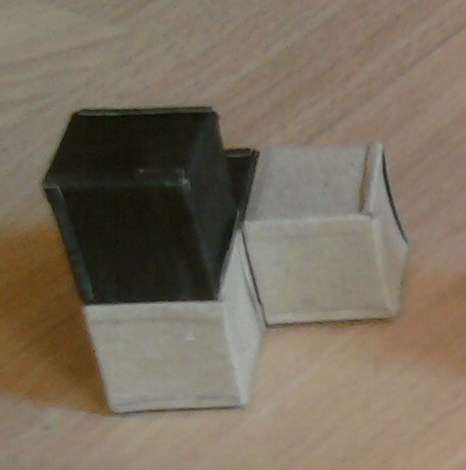 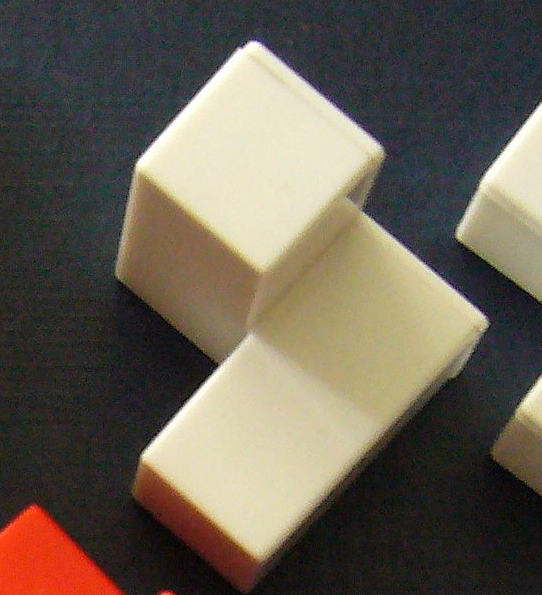 Fot. Wikipedia.org
Projekt „MATEMATYKA INNEGO WYMIARU – organizacja Matematycznych Mistrzostw Polski Dzieci i Młodzieży” współfinansowany ze środków Unii Europejskiej w ramach Europejskiego Funduszu Społecznego
KROK 3b rozbudowa elementów kostki Soma
W celu uzyskania kolejnego elementu dodajemy jeden klocek.
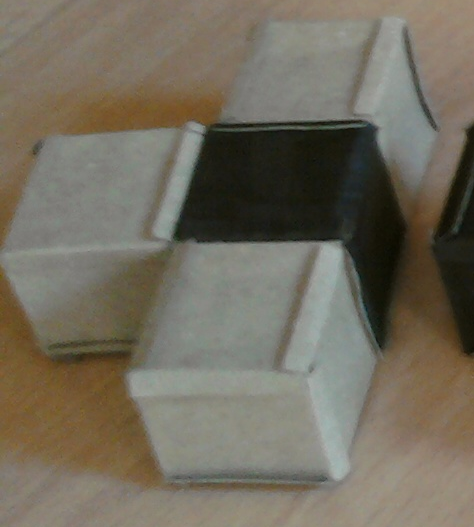 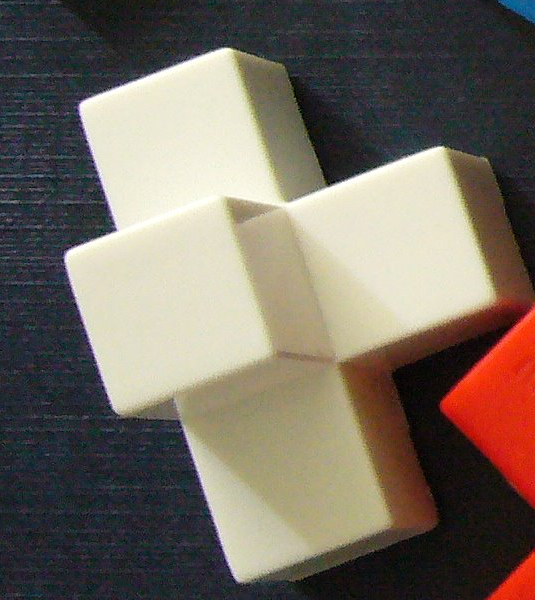 Fot. Wikipedia.org
Projekt „MATEMATYKA INNEGO WYMIARU – organizacja Matematycznych Mistrzostw Polski Dzieci i Młodzieży” współfinansowany ze środków Unii Europejskiej w ramach Europejskiego Funduszu Społecznego
KROK 3c rozbudowa elementów kostki Soma
W celu uzyskania kolejnego elementu dodajemy jeden klocek.
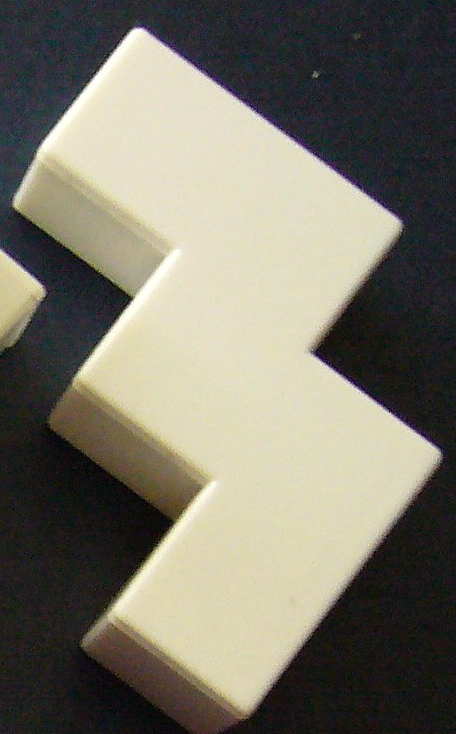 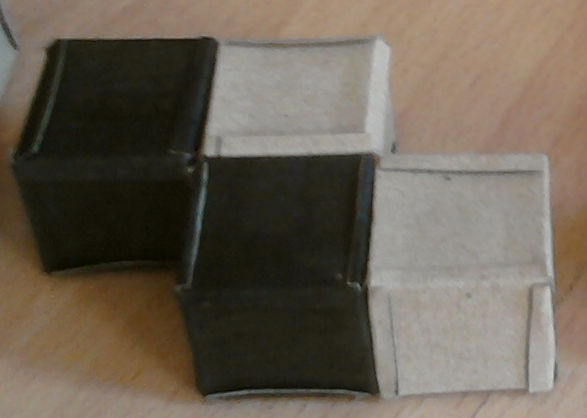 Fot. Wikipedia.org
Fot. Wikipedia.org
Projekt „MATEMATYKA INNEGO WYMIARU – organizacja Matematycznych Mistrzostw Polski Dzieci i Młodzieży” współfinansowany ze środków Unii Europejskiej w ramach Europejskiego Funduszu Społecznego
KROK 3d rozbudowa elementów kostki Soma
W celu uzyskania kolejnego elementu dodajemy jeden klocek.
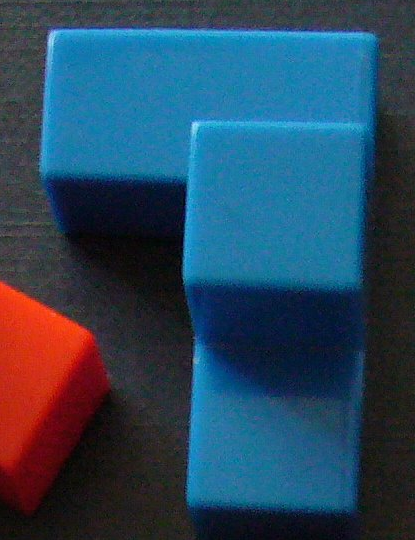 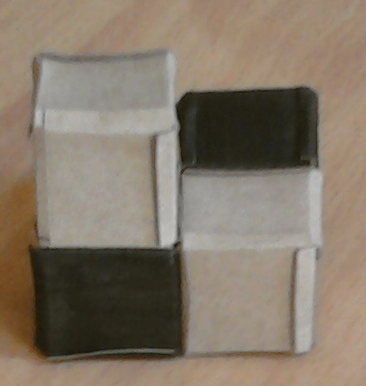 Fot. Wikipedia.org
Projekt „MATEMATYKA INNEGO WYMIARU – organizacja Matematycznych Mistrzostw Polski Dzieci i Młodzieży” współfinansowany ze środków Unii Europejskiej w ramach Europejskiego Funduszu Społecznego
KROK 3e rozbudowa elementów kostki Soma
W celu uzyskania kolejnego elementu dodajemy jeden klocek.
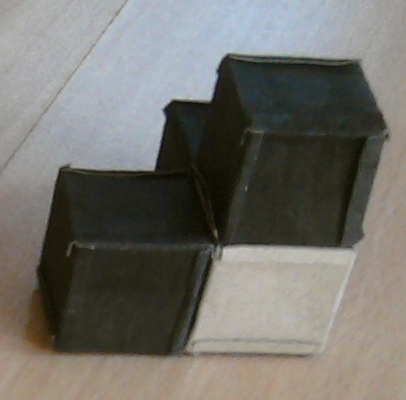 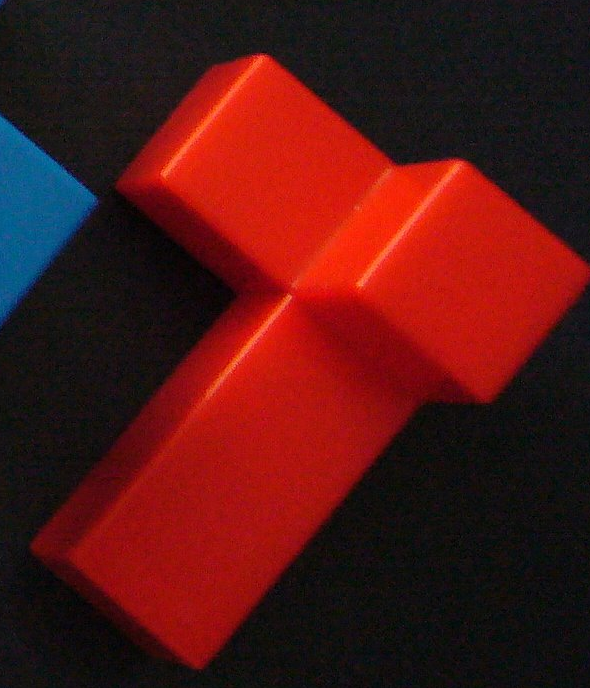 Fot. Wikipedia.org
Projekt „MATEMATYKA INNEGO WYMIARU – organizacja Matematycznych Mistrzostw Polski Dzieci i Młodzieży” współfinansowany ze środków Unii Europejskiej w ramach Europejskiego Funduszu Społecznego
KROK 3f rozbudowa elementów kostki Soma
W celu uzyskania kolejnego elementu dodajemy jeden klocek.
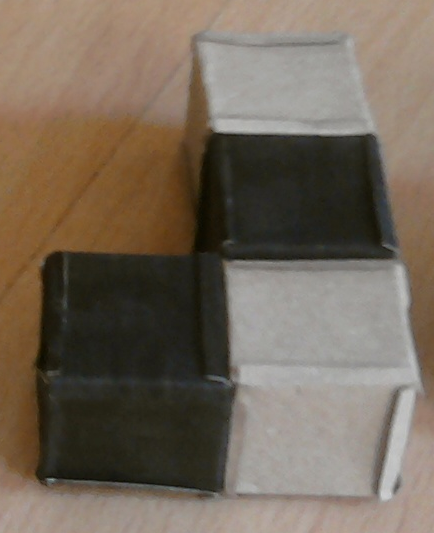 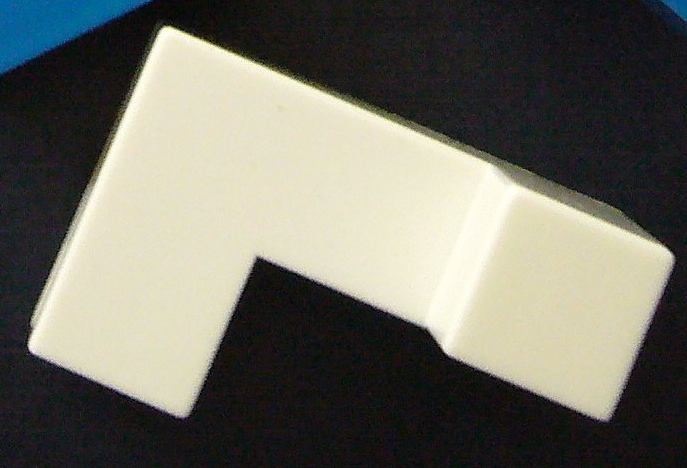 Fot. Wikipedia.org
Projekt „MATEMATYKA INNEGO WYMIARU – organizacja Matematycznych Mistrzostw Polski Dzieci i Młodzieży” współfinansowany ze środków Unii Europejskiej w ramach Europejskiego Funduszu Społecznego
KROK 3g rozbudowa elementów kostki Soma
W celu uzyskania kolejnego elementu dodajemy dwa klocki.
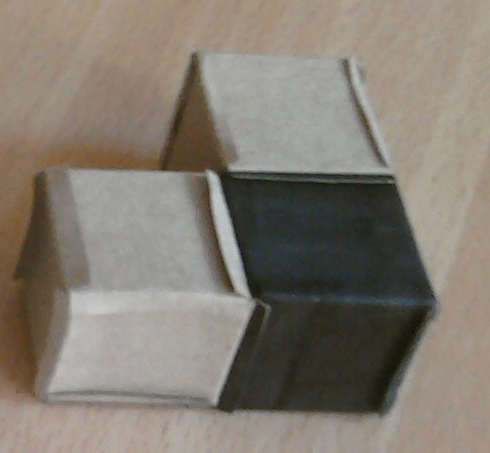 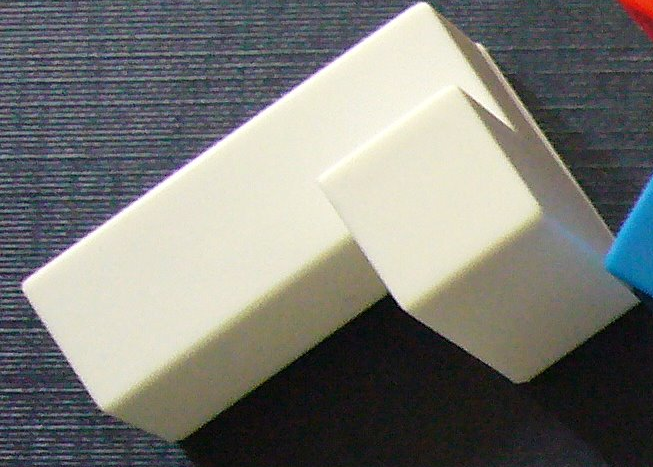 Fot. Wikipedia.org
Projekt „MATEMATYKA INNEGO WYMIARU – organizacja Matematycznych Mistrzostw Polski Dzieci i Młodzieży” współfinansowany ze środków Unii Europejskiej w ramach Europejskiego Funduszu Społecznego
Pozostałe elementy
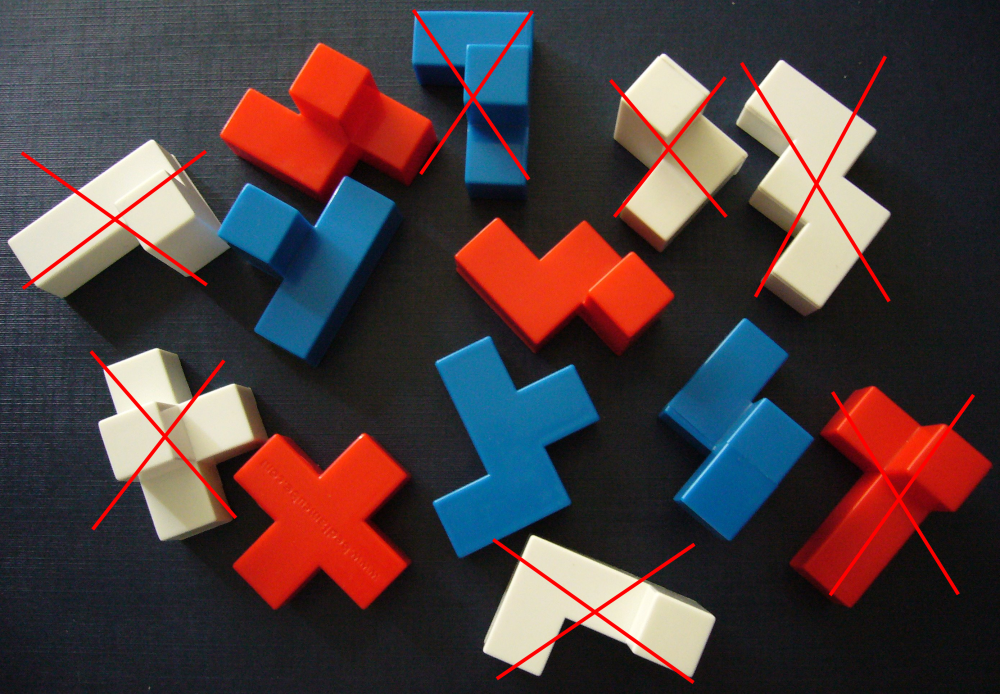 Fot. Wikipedia.org
Projekt „MATEMATYKA INNEGO WYMIARU – organizacja Matematycznych Mistrzostw Polski Dzieci i Młodzieży” współfinansowany ze środków Unii Europejskiej w ramach Europejskiego Funduszu Społecznego
Tips & Tricks
Jeżeli jakiś pojedynczy odpada warto go docisnąć pincetą (dociskamy brzeg do środka elementu).

W skrajnych przypadkach można kapnąć troszeczkę klejuna złączkach.
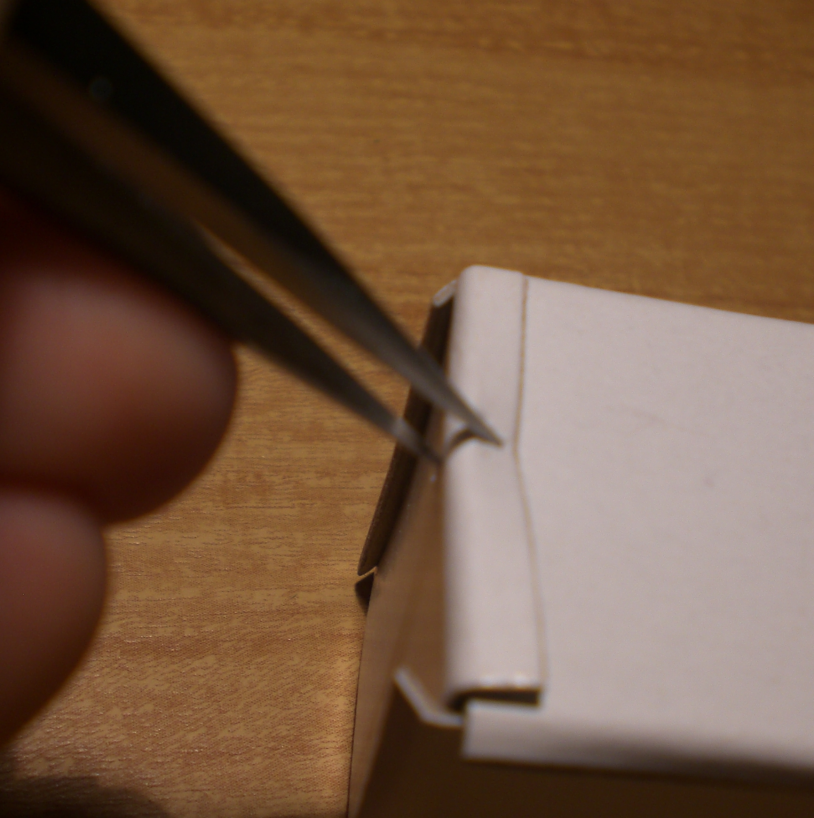 Projekt „MATEMATYKA INNEGO WYMIARU – organizacja Matematycznych Mistrzostw Polski Dzieci i Młodzieży” współfinansowany ze środków Unii Europejskiej w ramach Europejskiego Funduszu Społecznego